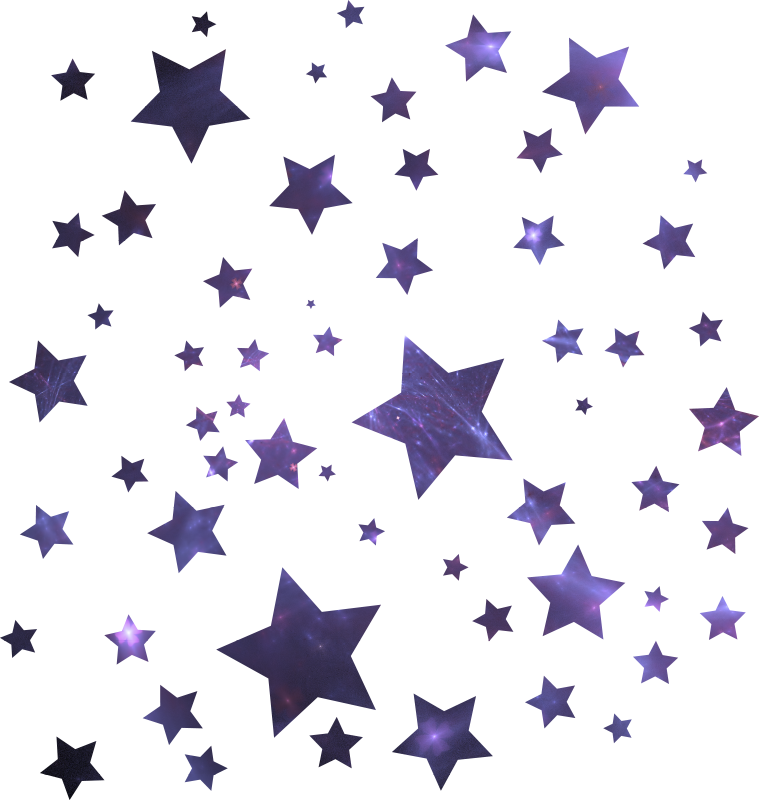 КОСМИЧЕСКИЙ ОТРЯД
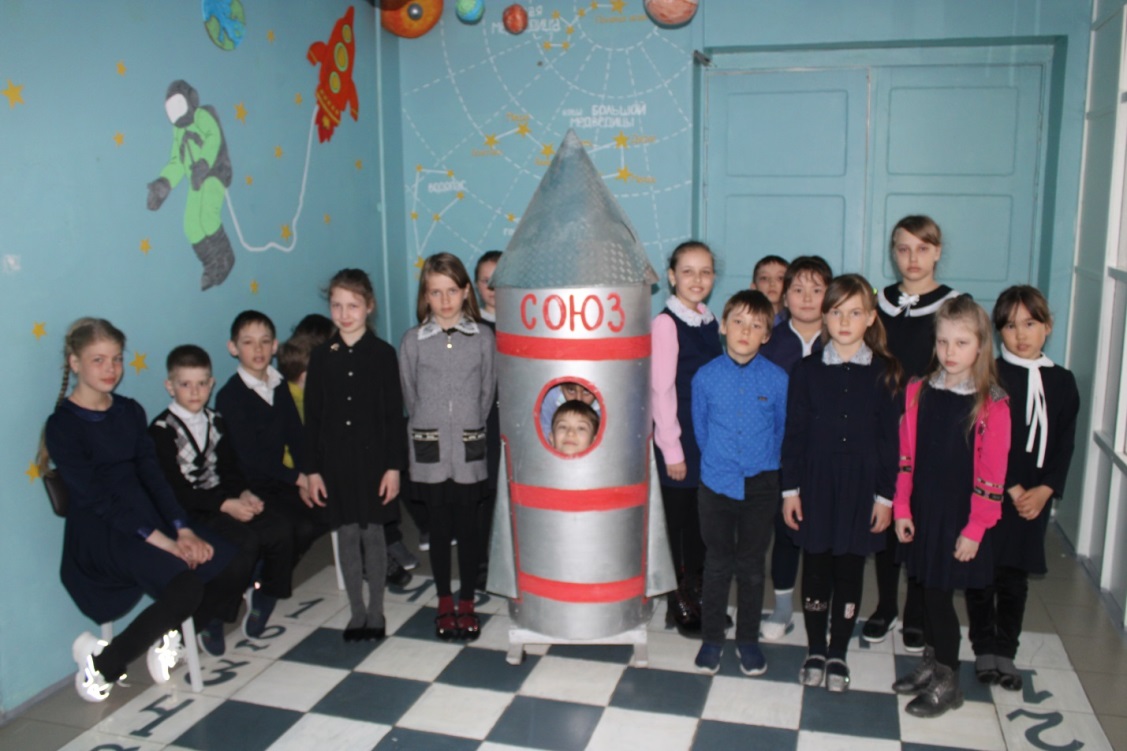 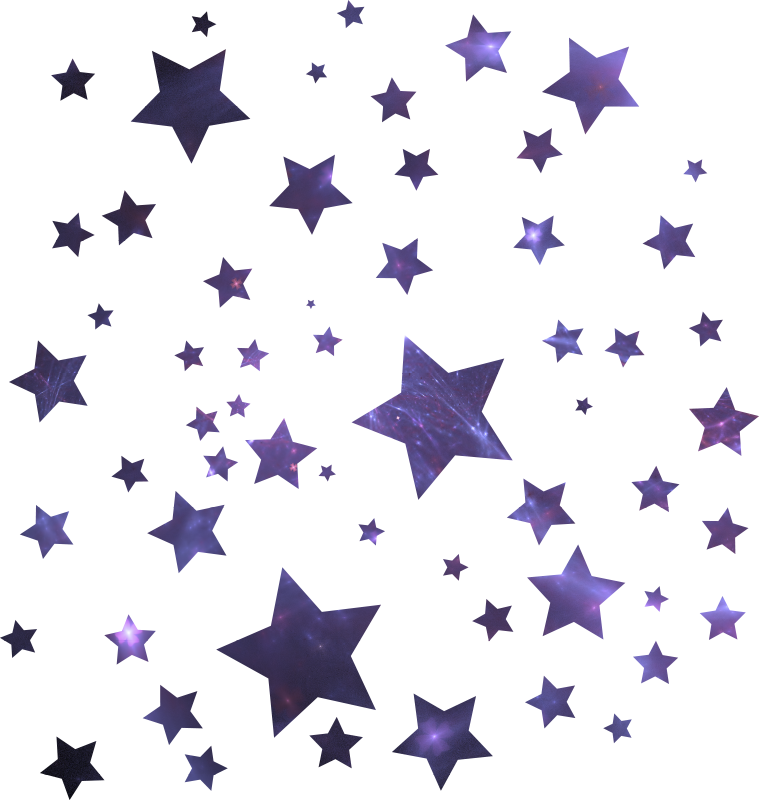 КОНСТРУКТОРСКОЕ БЮРО
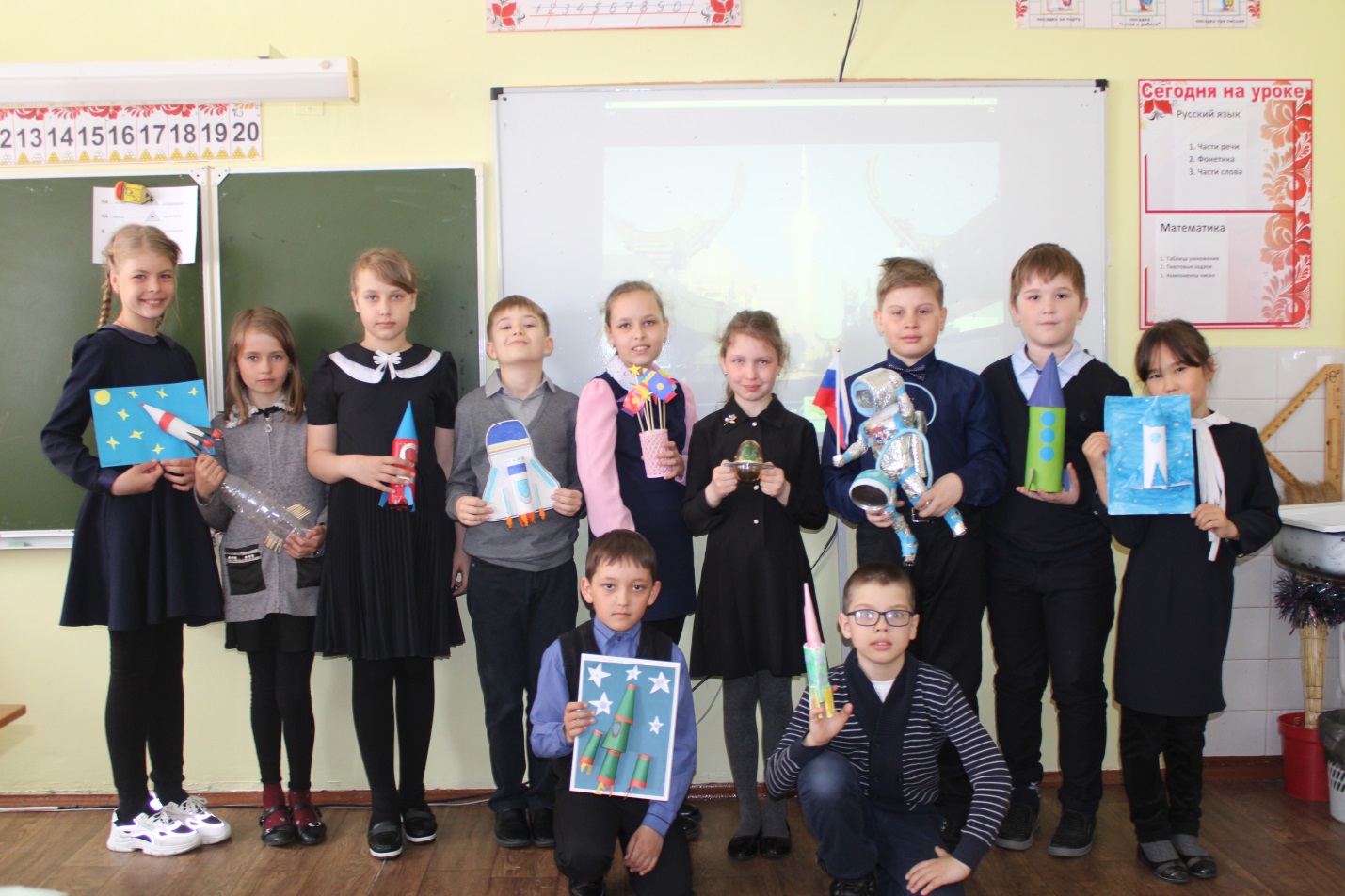 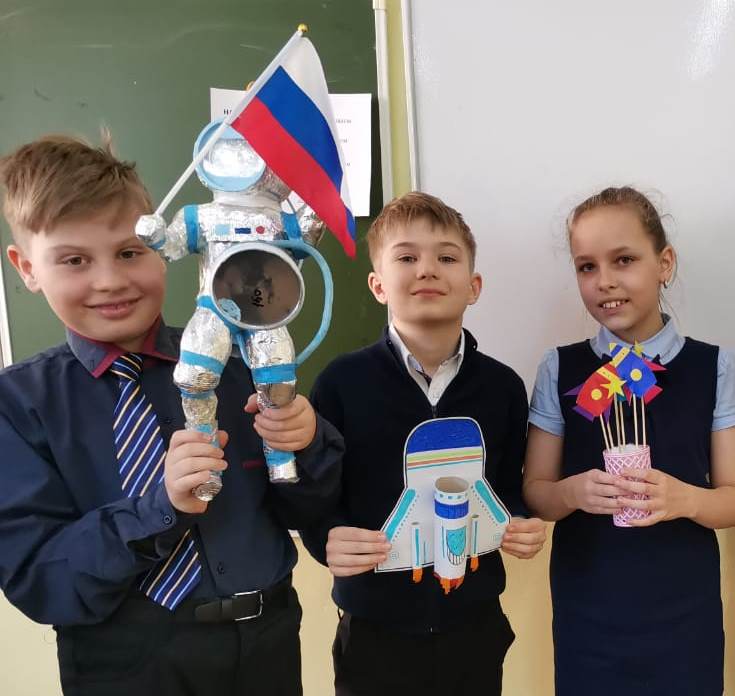 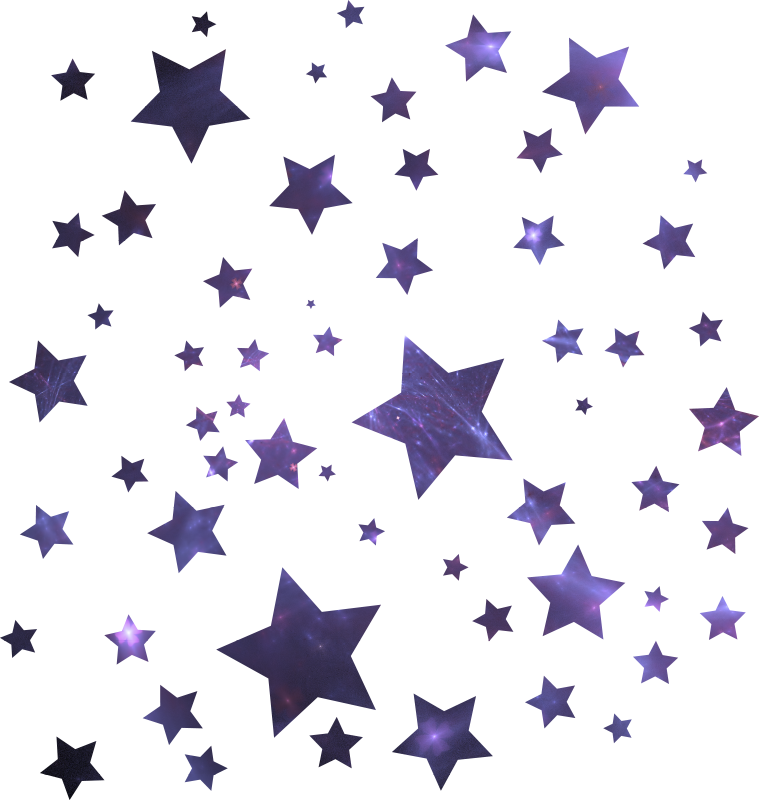 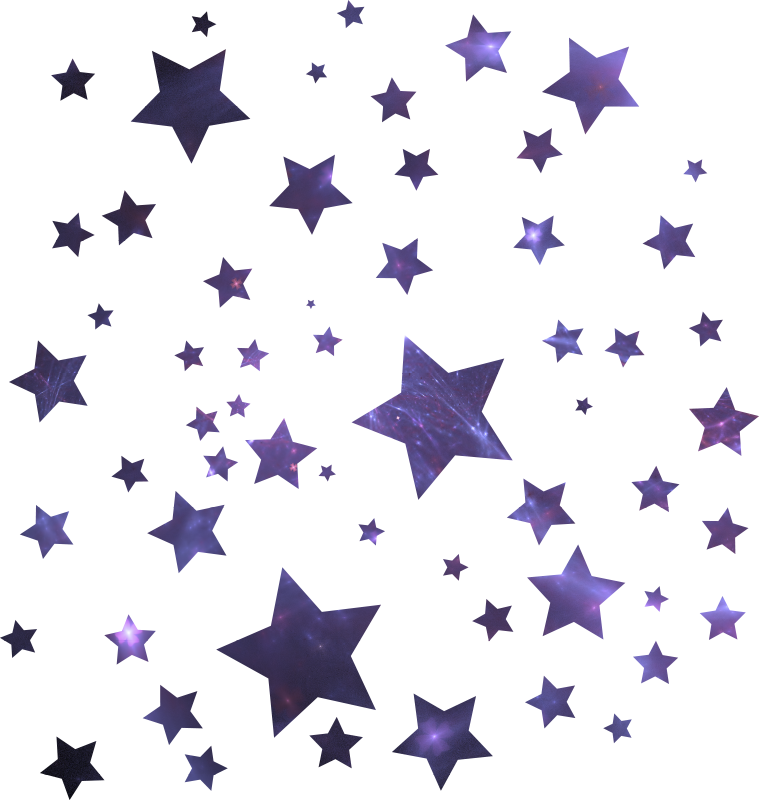 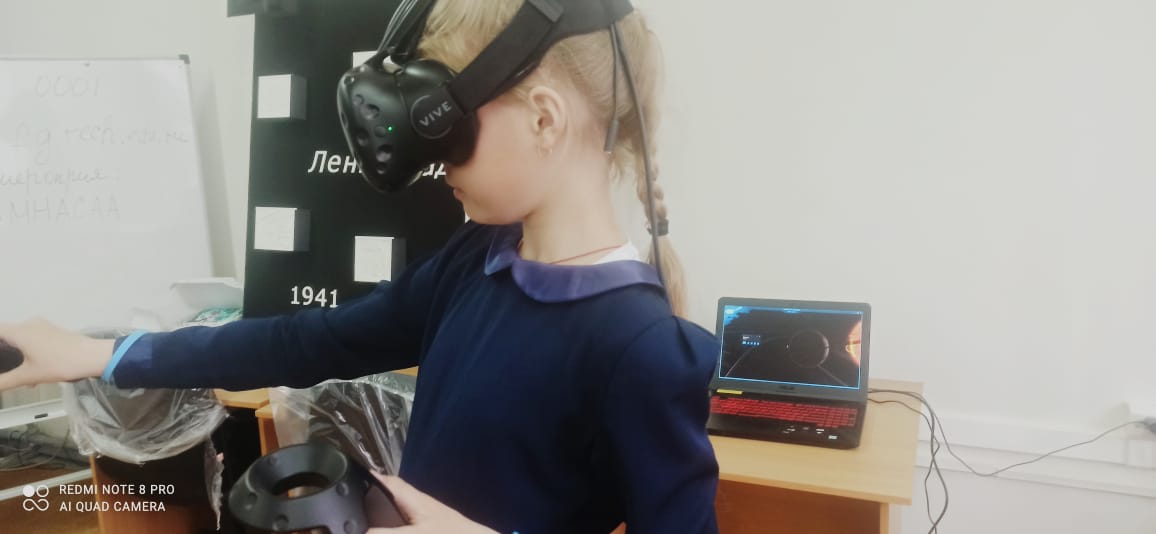 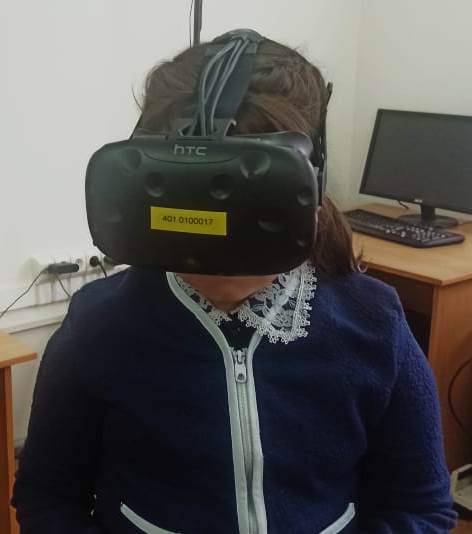